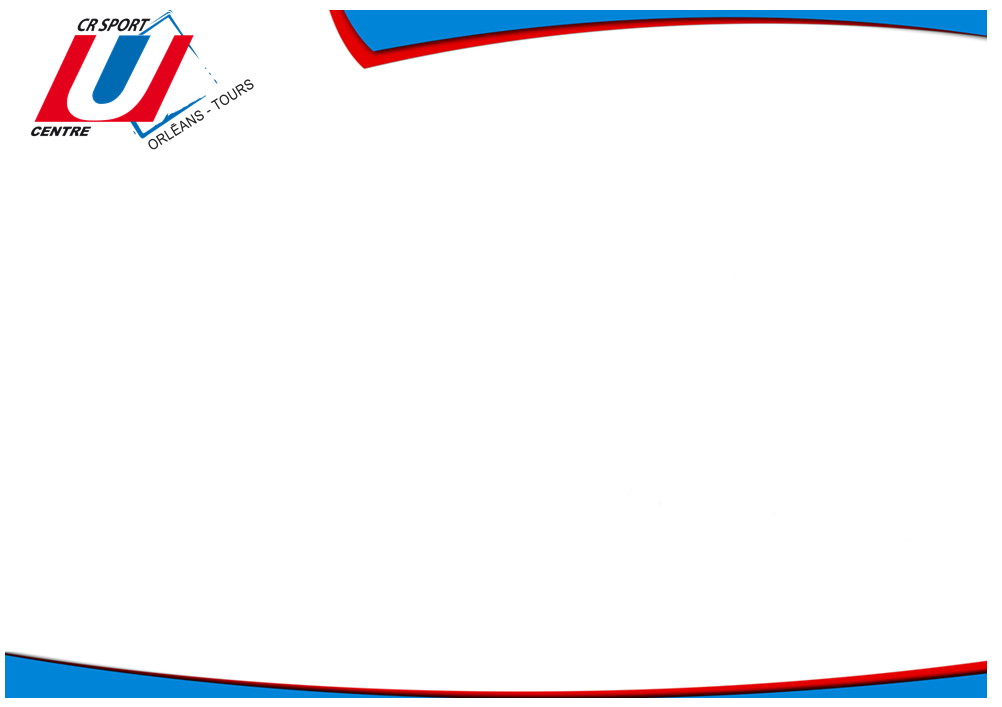 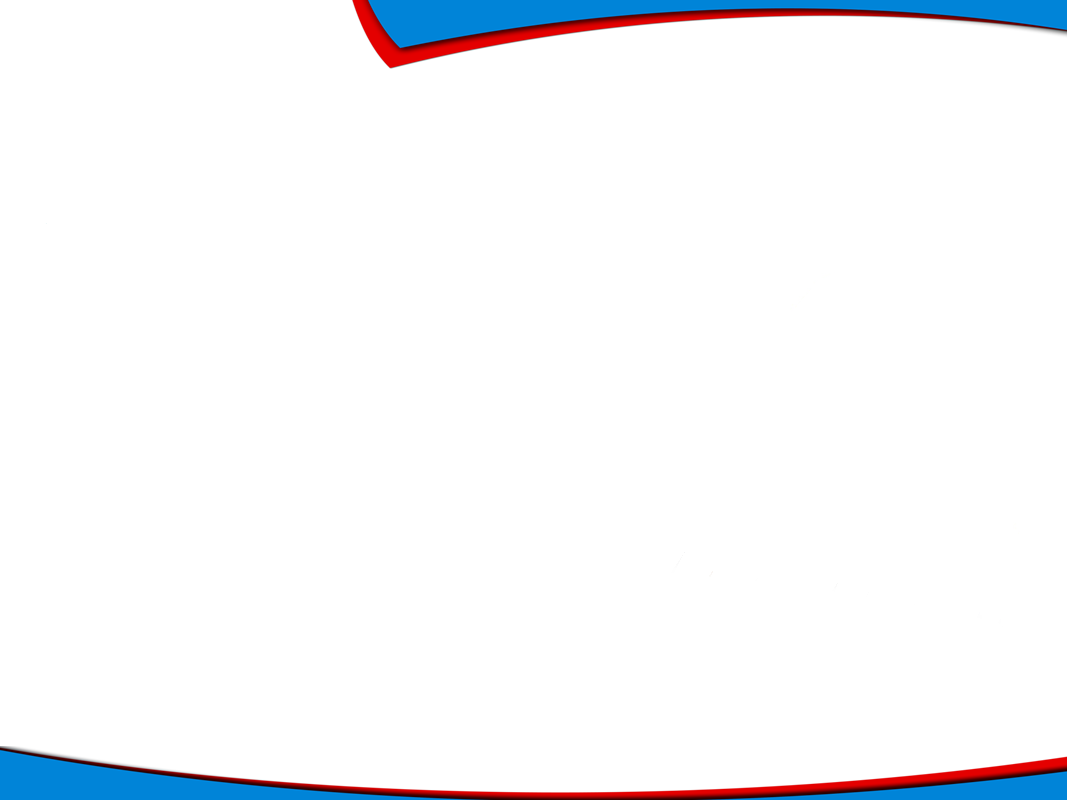 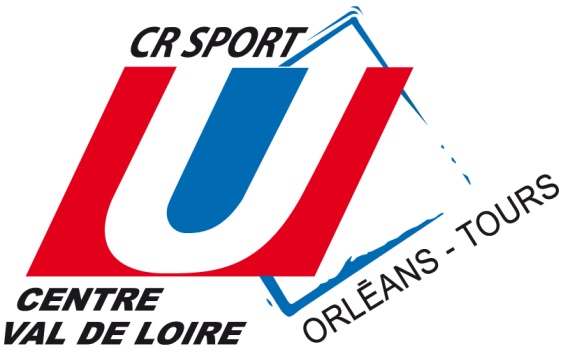 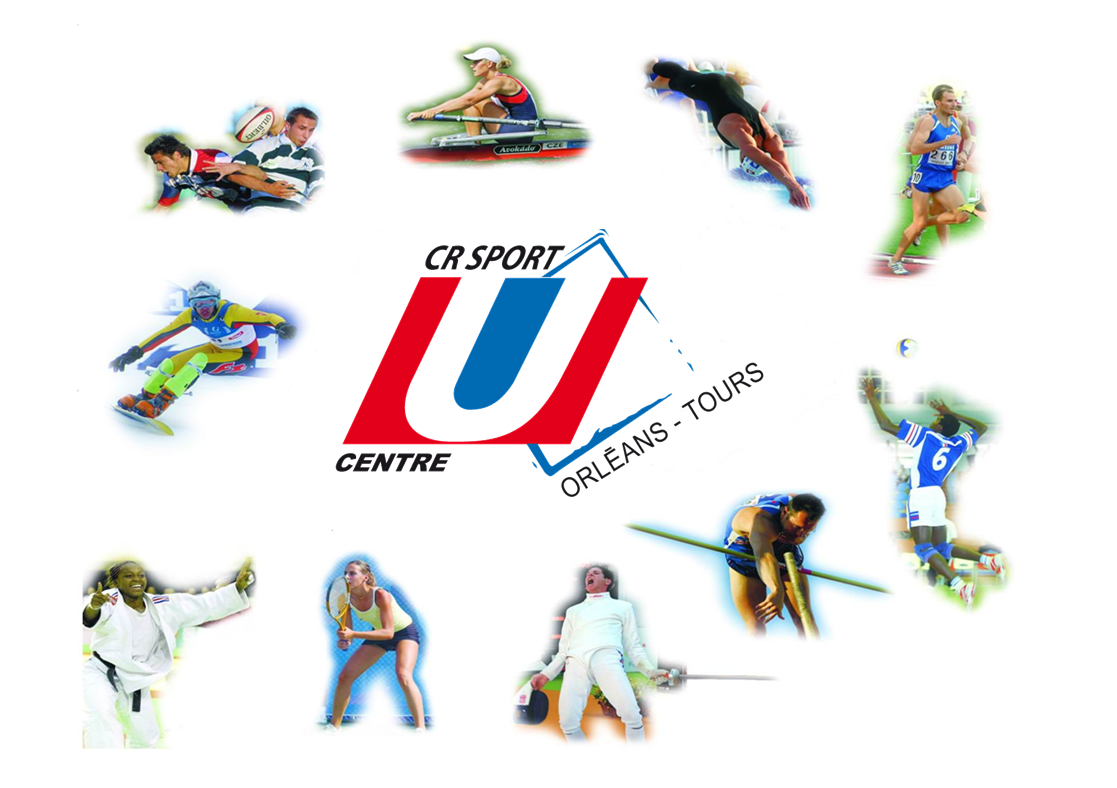 Le CRSU Centre Val de Loire en quelques chiffres.
8 Associations Sportives (2 Universités et 6 Ecoles).

1978 licenciés en 2015-2016 (609 filles, 30,78%, 1369 garçons, 69,21%).

Près de 300 participants aux CFU individuels.

81 équipes engagées, 17 qualifiées en IR (Conférence en 2016-2017) et 5 aux CFU.

Environ 35 médailles par an, (environ 1/3 de titres).

Une cinquantaine de CUA (vingtaine) et JDU (trentaine) formés par an,

4 CFU par an en moyenne.

1 évènement International tous les deux ans.

2 permanents.
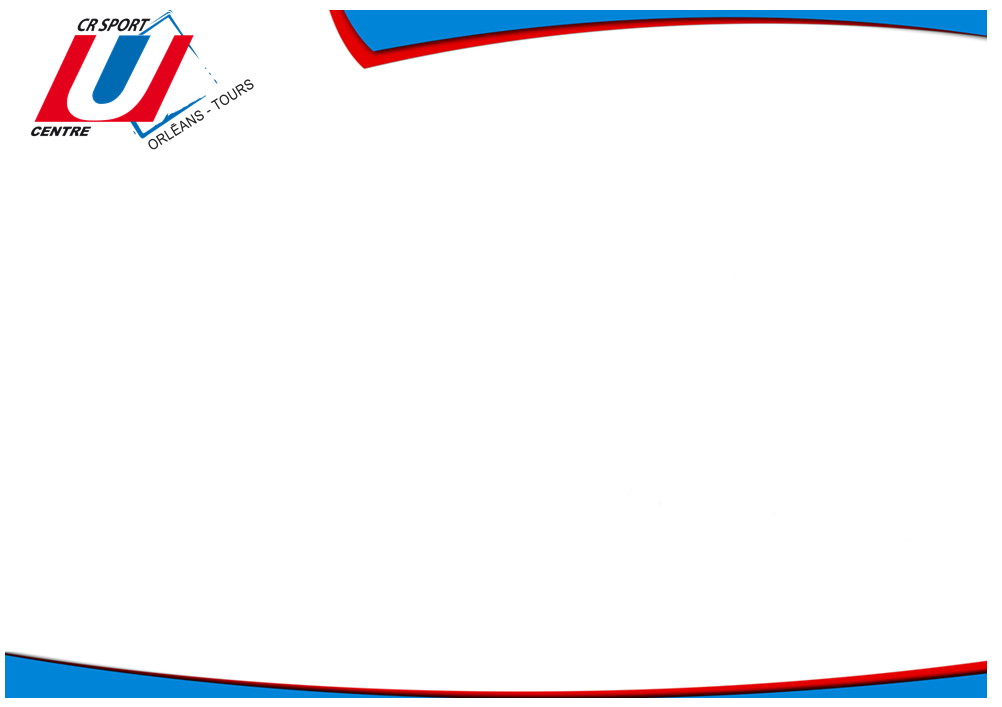 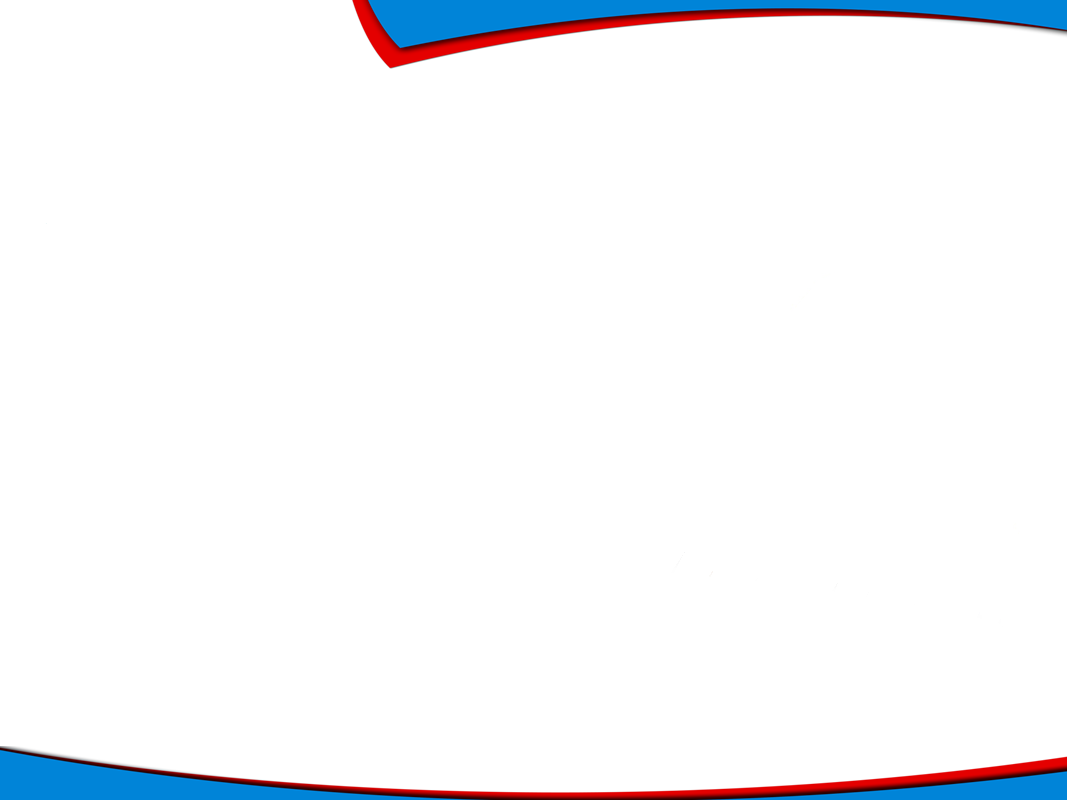 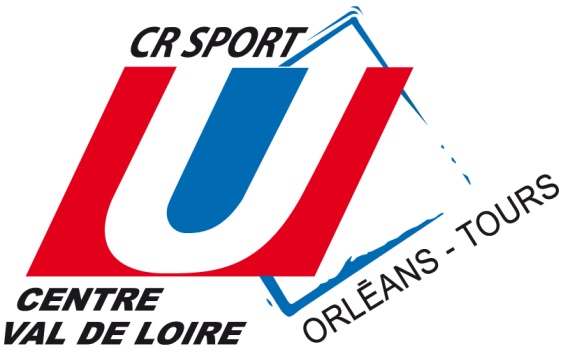 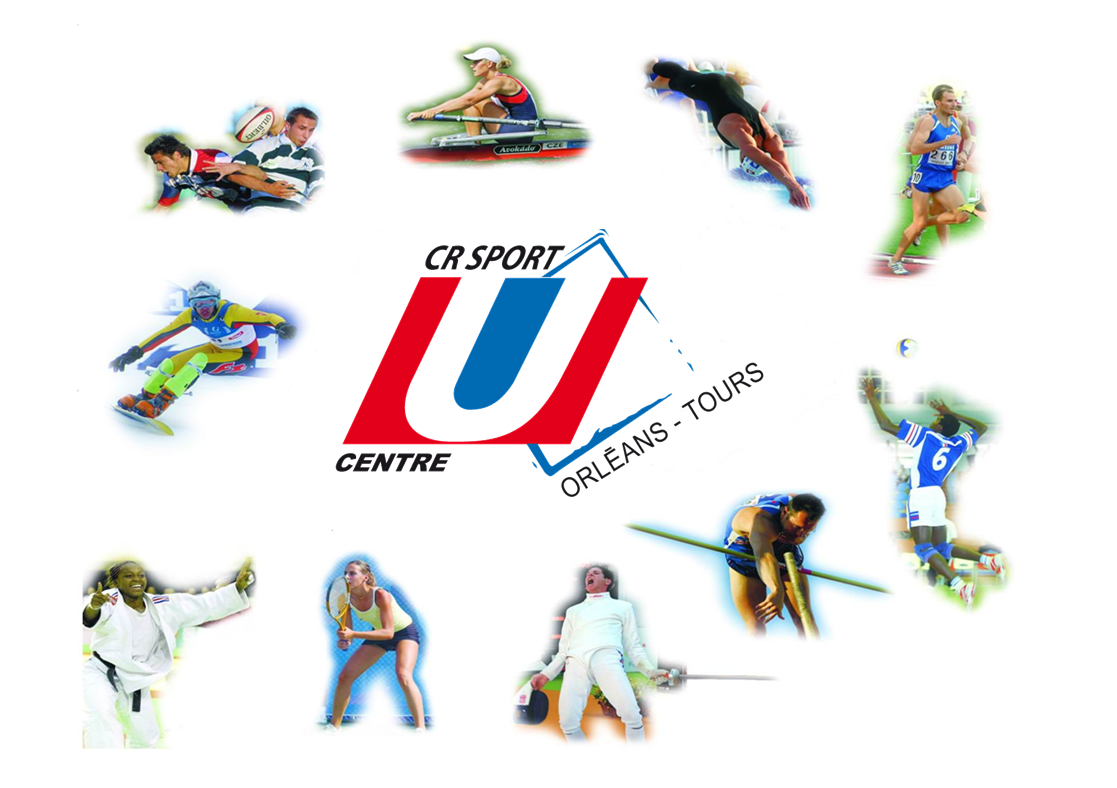 Le CRSU Centre Val de Loire, quelles orientations ?
Formation : Dirigeants de demain…
AS, parité étudiants-non étudiants, femmes-hommes… autonomie des étudiants… (gestion installations et cours….) 
Former et accompagner les étudiants dans les projets associatifs et citoyens… 
Engagement sur les différentes manifestations et compétitions.
Accompagnement de la double excellence, Haut-Niveau.
CUA et JDU
							
Promotion du sport :
Développement Sports Féminin (…sports collectifs ?! … Parité en sports indiv.)
Accès à la pratique pour tous.
Publics « empêchés »… AS antennes… 
Sensibilisation autour du Handi’U 
Pratiques nouvelles.

Organisation compétitions :
Écoresponsables
Nationales et Internationales.



2 permanents.